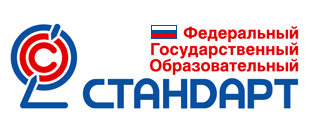 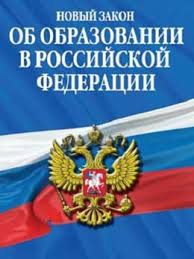 Актуальные вопросы проектирования и реализации адаптированных образовательных программ
А.Ю. Горбунова, канд. пед. наук
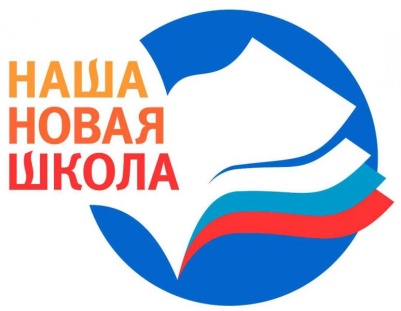 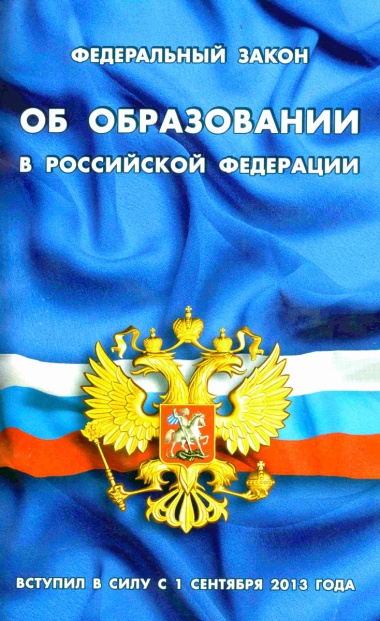 Понятие «образовательного пространства» было введено авторами Б.Д. Элькониным и И.Д. Фруминым. 
По мнению авторов: В.А. Харитоновой, О.В.Санниковой, И.В. Меньшикова - образовательное пространство, является сферой взаимодействия трех его субъектов - учителя, ученика и среды между ними.
В.А. Козырев также относит к образовательному пространству набор определенным образом связанных между собой условий, которые могут оказывать влияние на образование человека.
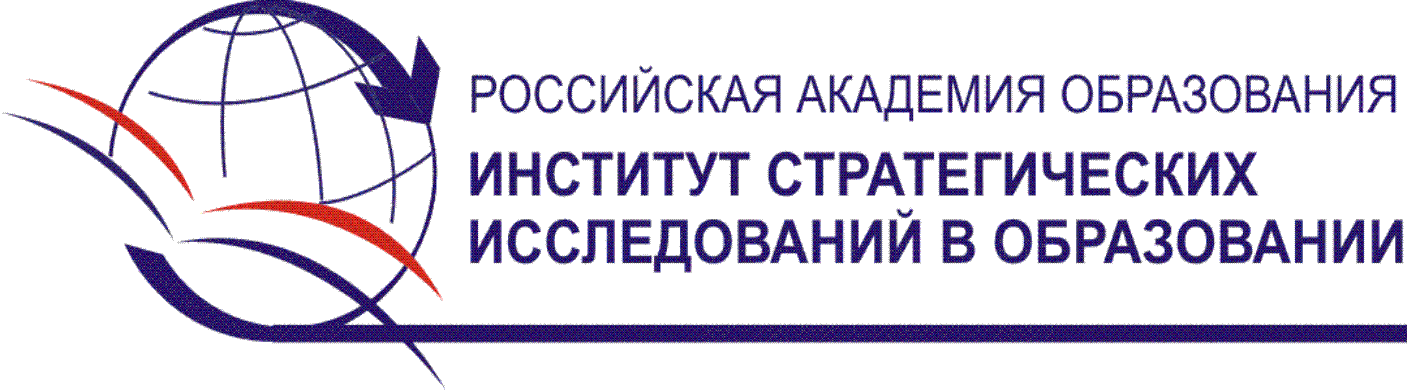 По мнению И. М. Логвиновой (координатора разработки и апробации Федеральных государственных образовательных стандартов): 
«Образовательная программа  образовательного учреждения - это документ, в котором находит отражение уникальное образовательное пространство каждого образовательного учреждения»
адаптированная образовательная программа  для обучающихся с умственной отсталостью
Образовательная программа ОО, осуществляющей образование обучающихся с ОВЗ совместно с другими обучающимися,в отдельных классах, группах
адаптированная ОП начального, основного, среднего общего образования (ГОС, 2004)
адаптированная 
образовательная программа дошкольного образования
 (ФГОС)
адаптированная ОП начального, основного, среднего общего образования (ГОС, 2004)
Образовательная программа отдельной ОО, осуществляющей образование обучающихся с ОВЗ
адаптированная образовательная программа  для обучающихся с умственной отсталостью
Особенности проектирования адаптированной образовательной программы в соответствии с требованиями ФГОС
Совокупность требований: 
к количеству и наименованию разделов программы , а также учебного плана образовательного учреждения;
к минимальному и максимальному количеству учебных часов;
к содержанию каждого из разделов;
к соотношению частей основной общеобразовательной          программы 
      (80/20% для НОО,70/30% ООО).
Адаптированная программа одна, а состав обучающихся с ОВЗ разнородный, следовательно в одном документе необходимо отразить
единство или наоборот вариативность содержательного наполнения разделов программы
Целевого раздела
Пояснительная записка
Результаты освоения адаптированной образовательной программы
Система оценки результатов освоения АОП
Организационного раздела
Учебный план
План внеурочной деятельности
Система условий
Финансовые
Психолого-педагоги-ческие
Кадровые
Инф.-образоват. среда
Учебно-метод. обеспечение
Мат-но-тех-кие
Содержательного раздела
Программа формирования УУД
Программы учебных предметов, курсов и курсов внеурочной деятельности
Программа  духовно-нравственного развития, воспитания обучающихся
Программа  формирования экологической культуры, здорового и безопасного образа жизни
Программа  коррекционной работы